España
Официальное
     название
А   Королевство  Испания
Б   Государство Испания
В   Испания
Г  Республика Испания
Испания была объявлена королевством в
А   1947 г
Б   1950 г
В   2000 г
Г  1125 г
Флаг
     Испании
А
Б
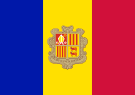 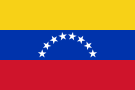 В
Г
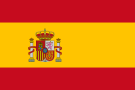 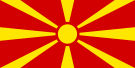 Столица   
     Испании
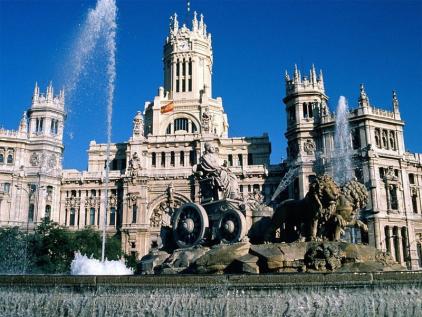 А   Барселона
Б   Севилья
В   Мадрид
Г  Толедо
Согласно одной из версий, название страны происходит от финикийского выражения «и-шпаним», что означает
А   Остров утят
Б   Земля быков
В   Страна оливок
Г  Берег кроликов
Каким 
 океаном    омывается
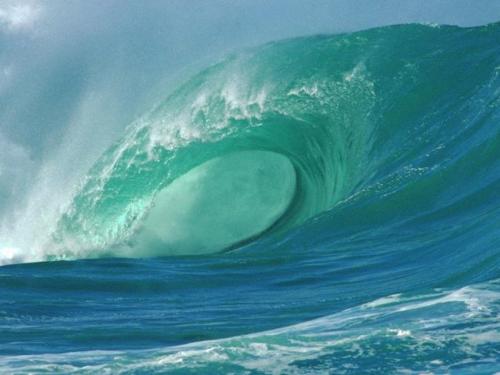 А   Атлантическим
Б   Тихим
В   Индийским
Г  Северным Ледовитым
Море, которым омывается Испания
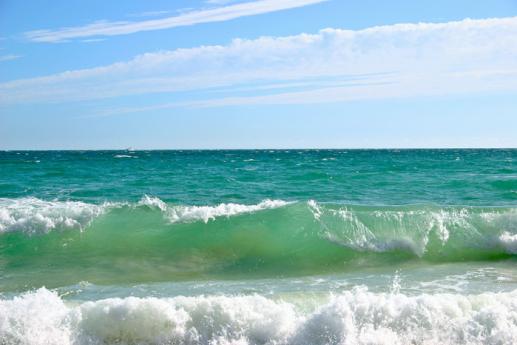 А Эгейское
Б   Средиземное
В   Каспийское
Г  Черное
Испания занимает большую часть   … полуострова
А   Аравийского
Б   Пиренейского
В   Кольского
Г Апеннинского
Среднее количество солнечных  дней в году
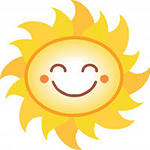 А   260-285
Б   350-360
В   100-125
Г  200-220
Официальная религия
А   Буддизм
Б   Ислам
В   Католицизм
Г  Индуизм
По числу носителей   
       языка испанский       
             занимает
А   1 место
Б   2 место
В   3 место
Г  4 место
К какой группе языков относится
А   Балтийская
Б   Германская
В   Романская
Г  Кельтская
С каким из нижеперечисленных государств граничит Испания
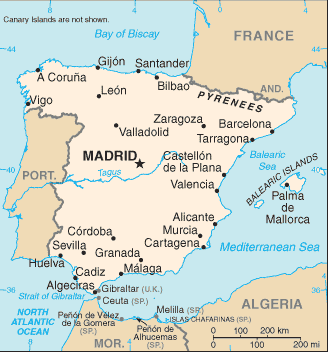 А   Германия
Б   Дания
В   Португалия
Г  Египет
С ккой из этих стран Испания не граничит на суше?
А   Франция
Б   Португалия
В   Андорра
Г  Италия
Век захвата Испании арабами (маврами)
А   V
Б   VI
В   VII
Г  VIII
Процесс отвоевания земель, занятых маврийскими эмиратами называется
А   Арабский век
Б   Реконкиста
В   Арабеска
Г   Инквизиция
Города, принадлежащие Испании, но находящиеся на территории Марокко
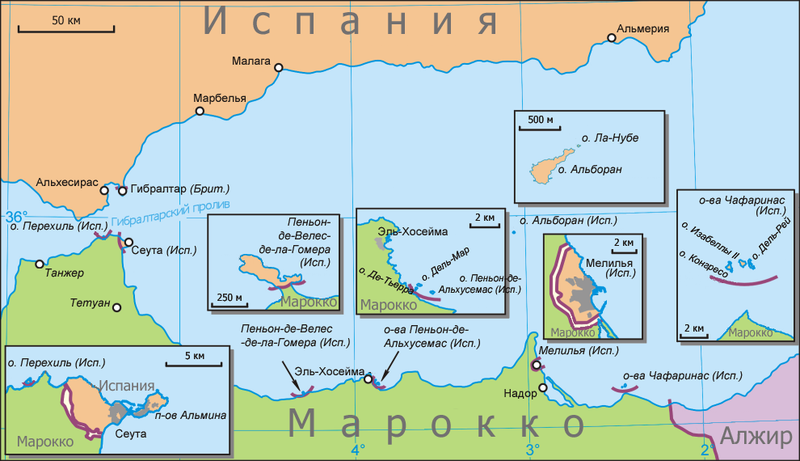 А   Сеута, Мелилья
Б    Касабланка, Таза
В   Марбелья, Малага
Г  Агадир, Надор
Гимн  
  Испании
А   Muchas Uvas
Б   El plátano Amarillo
В   Viva el Jamón
Г  La Marcha Real
Что находится в верхней части герба Испании
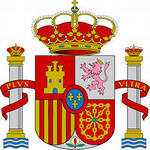 А   Лев
Б   Корона
В   Цветок
Г  Ничего
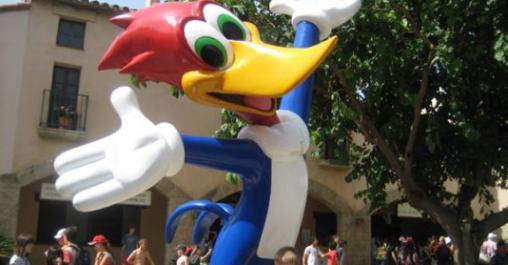 Port Aventura       
          это-
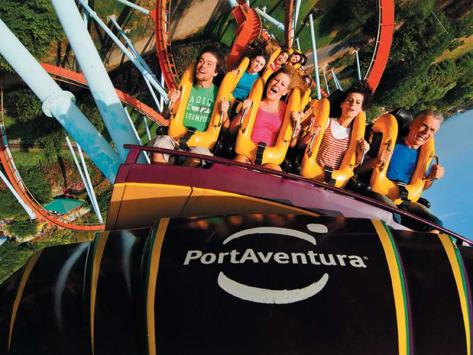 А   Один из важных портов в Испании
Б   Парк развлечений
В   Морской музей
Г  Книга сказок
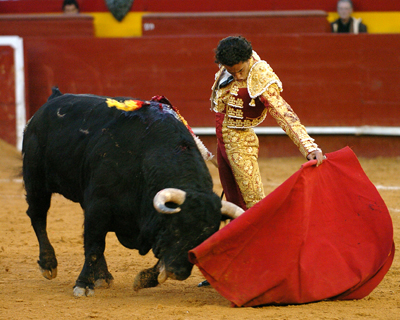 Форма боя быков, традиционное испанское зрелище
А   Война быков
Б   Состязания с быками
В   Коррида
Г  Турнир быков
Танец, основанный на   
             корриде
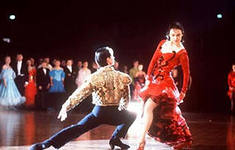 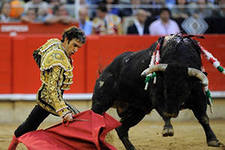 А   Румба
Б   Самба
В   Вальс
Г  Пасодобль
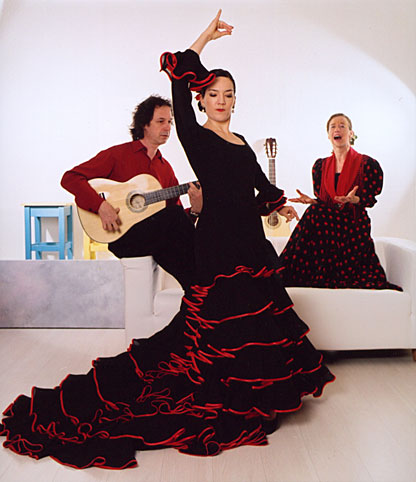 Традиционный музыкально-танцевальный стиль, происходящий из Андалусии
А   Вальс
Б   Танго
В   Фламенко
Г  Балет
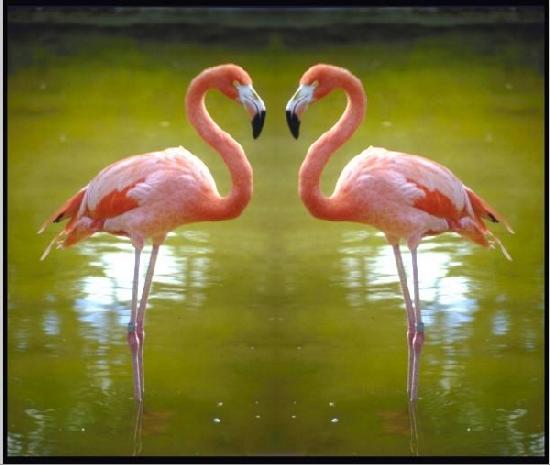 Что еще означает слово flamenco, не считая танца?
А   название блюда
Б   название города
В   название птицы
Г  название поселка
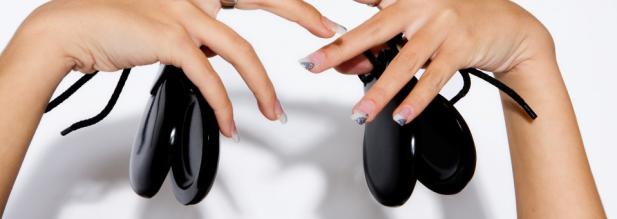 Музыкальный инструмент в виде двух пластинок-ракушек, связанных шнурком
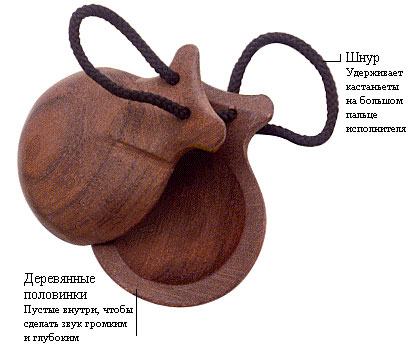 А   Пируэты
Б   Литавры
В Скрижали
Г  Кастаньеты
Послеобеденный отдых –это
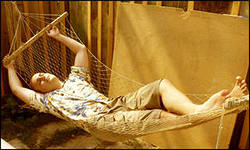 А   Vacaciones
Б   Fiesta
В   Siesta
Г  Descanso
последняя среда августа
Праздник, который проходит в последнюю среду августа
1 ноября
А   Томатина
Б   День всех святых
В ночь на 23 июня- приход летнего солнцестояния, самая короткая ночь в году
В   Ночь святого Хуана
12 октября
Г  Национальный день Испании
6 января испанцы отмечают
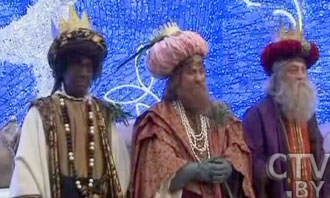 А   День благодарения
Б   День труда
В   Рождество
Г  День волхвов
Какое из имен не явлется именем волхва?
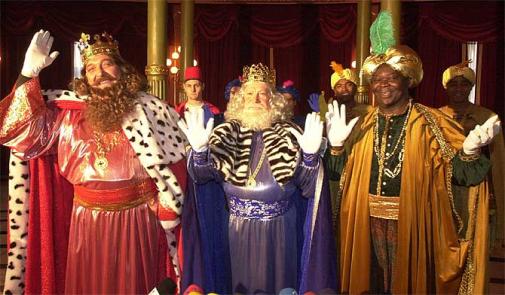 А   Baltasar
Б   Gabriel
В   Gaspar
Г  Melchor
По древнему преданию Мадрид основал
А   античный герой Окний
Б   Гамилькар Барка
В   Хуан Карлос I
Г  Альфонсо VI
Мадрид стал столицей 
            Испании в
А    532 г
Б   1800 г.
В   1561 г.
Г  1235 г
Главная площадь   
             Мадрида
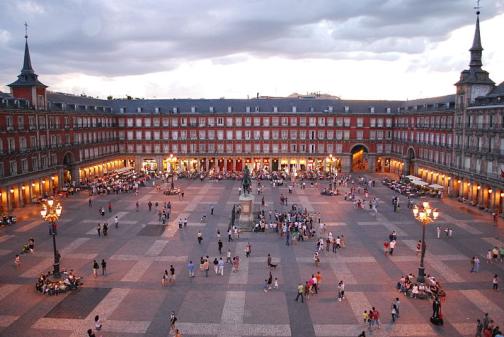 А   Puerta del Sol
Б   Plaza Mayor
В   Plaza de España
Г  Plaza de Callao
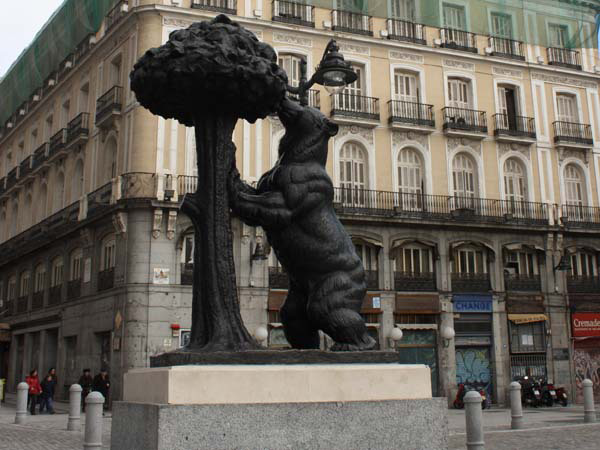 Символ Мадрида-памятник «… и земляничное дерево»
А   Кошка
Б   Собака
В   Медведь
Г  Бык
Памятник «Медведь и земляничное дерево находится на площади…
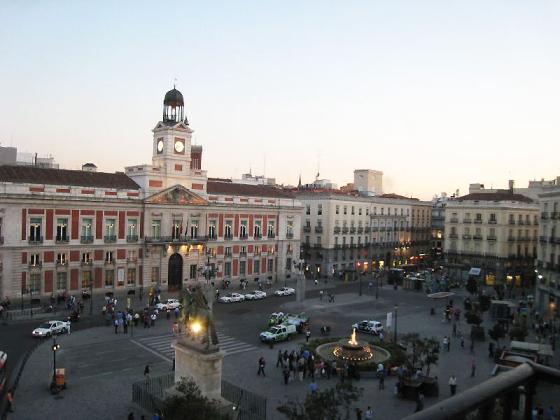 А Plaza de España
Б   Puerta del Sol
В   Plaza Mayor
Г Plaza de Callao
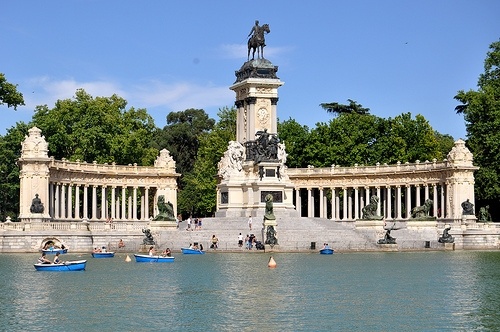 Центральный парк
             Мадрида
А Фуэнте дель Бэрро
Б   Пласа Майор
В Каса де Кампо
Г  Ретиро
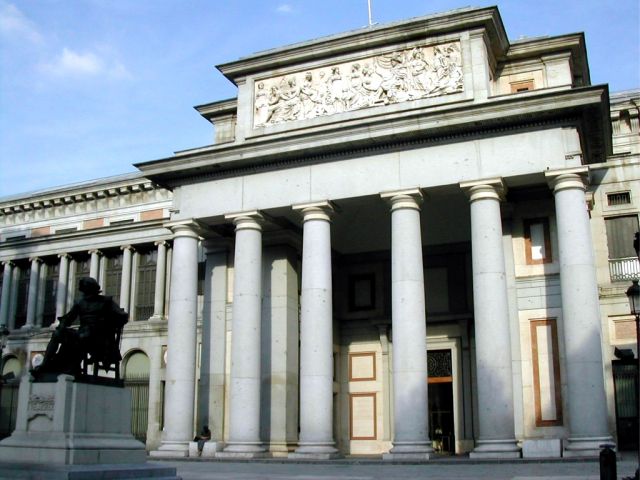 В Мадриде есть «…
          Прадо». Это:
А   Улица
Б   Название конфет
В   Памятник
Г  Музей
Самая длинная улица в 
                 Мадриде
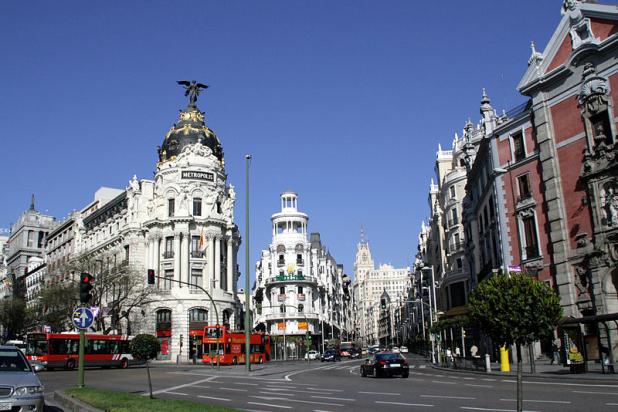 А Gran Via
Б Calle de Alcalá
В   Calle del Almendro
Г  Calle del Codo
В 1992 году в этом городе проходили летние Олимпийские игры
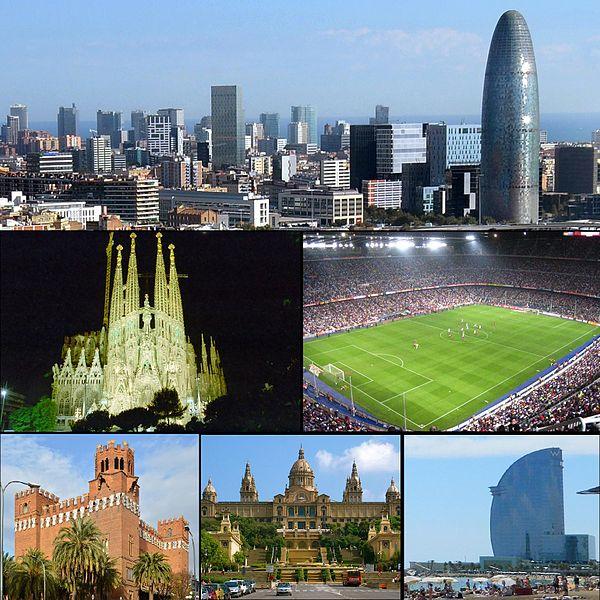 А    Толедо
Б   Мадрид
В   Барселона
Г  Валенсия
Барселона является столицей испанского  региона
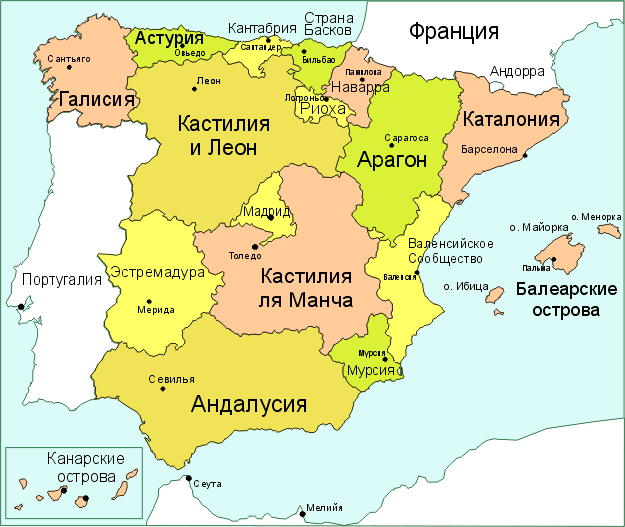 А    Каталония
Б   Эстремадура
В   Андалусия
Г  Арагон
La Rambla  в
     Барселоне -   это
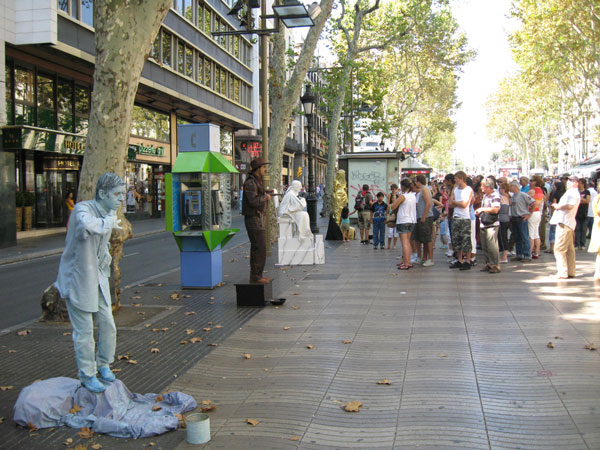 А    Озеро
Б   Площадь
В   Парк
Г  Пешеходная улица
В конце бульвара Ля Рамбла стоит памятник
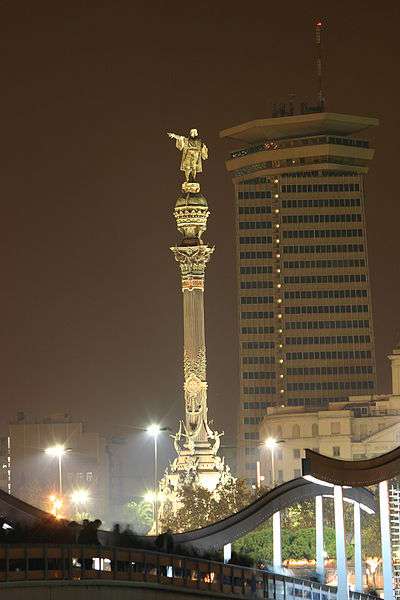 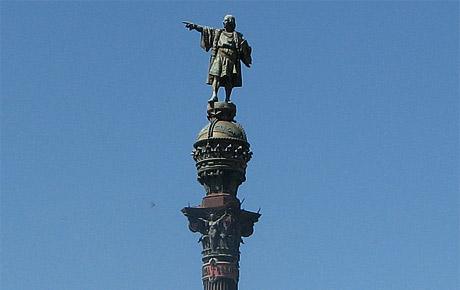 А    Джеймсу Куку
Б   Джону Дейвису
Г  Христофору Колумбу
В   Фернану Магеллану
Антонио Гауди - это
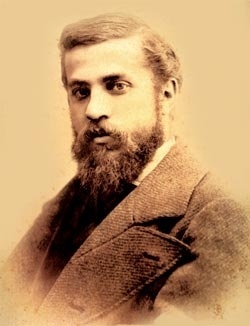 А    Писатель
Б   Архитектор
В   Военноначальник
Г  Композитор
Церковь в Барселоне, знаменитый проект Гауди
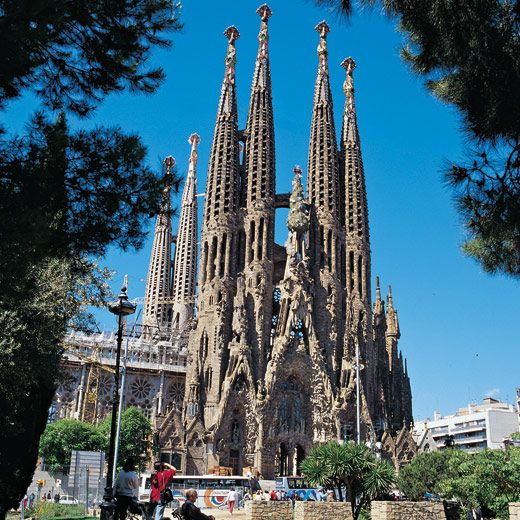 А    Храм Святого Семейства
Б   Собор Святой Софии
В Собор Святого Креста и Святой Евлалии
Г  Собор Святого Петра
Испанское блюдо, холодный суп из перетертых помидоров
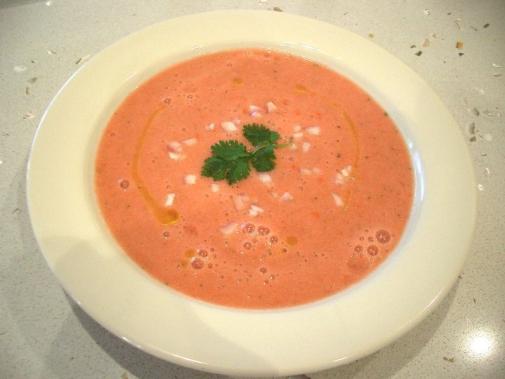 А    Гаспачо
Б   Хамон
В   Тортилья
Г  Паэлья
Испанский национальный деликатес, сыровяленый свиной окорок
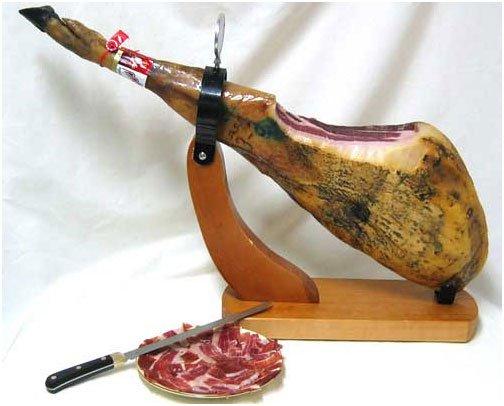 А    Чоризо
Б   Паэлья
В   Хамон
Г  Морсилья
Национальное испанское блюдо из риса
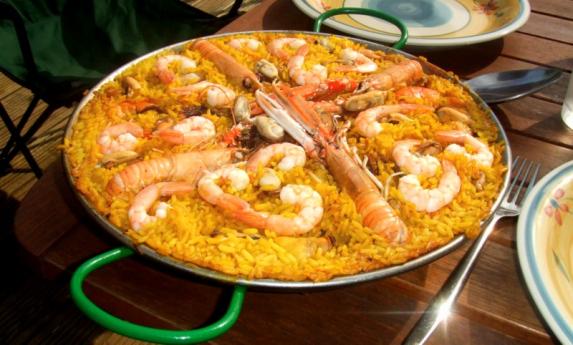 А    Плов
Б   Туррон
В   Тортилья
Г  Паэлья
Что такое «туррон»?
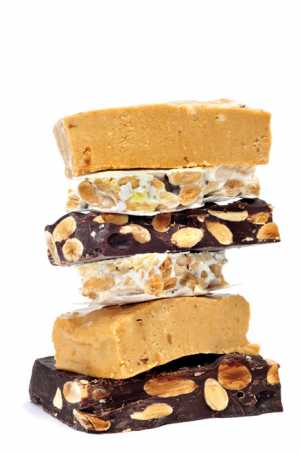 А    безе в шоколаде
Б   нуга с орехами
В   фрукты в шоколаде
Г  клубничный торт
Испанский писатель,
 автор «Дон Кихота»
А) Мигель де Сервантес
Б) Антонио Бандерас
В) Габриэль гарсиа Маркес
Мигель де Сервантес
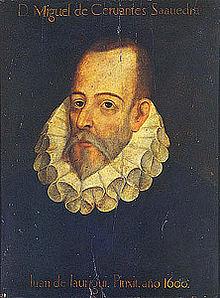 Чья это картина?
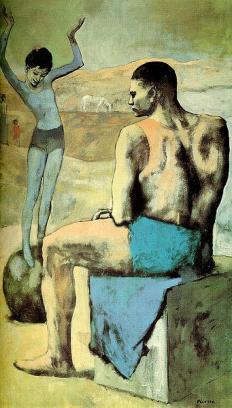 А) Сальвадора Дали
Б) Пабло Пикассо
В) Жоана Миро
Пабло Пикассо
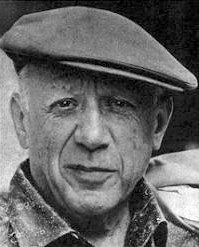 Молодая испанская цыганка,
 ее именем названа новелла
 Проспера Мериме
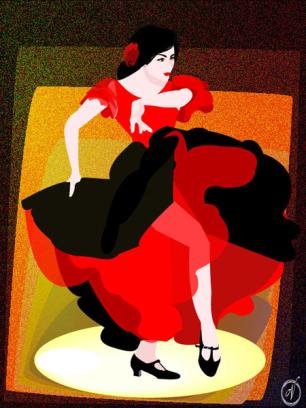 А) Шакира
Б) Кармен
В) Сандра
Кармен
Испанский актер, игравший в
«Маска Зорро» и
«Дети шпионов» и озвучивший кота в «Шреке»
Антонио Бандерас
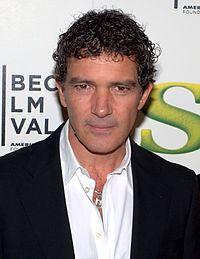 А) Энрике Иглесиас
Б) Том Круз
В) Антонио Бандерас
Испанский мореплаватель,
 открывший Америку
А) Христофор Колумб
Б) Фернан Магеллан
В) Антонио Бандерос
Христофор Колумб
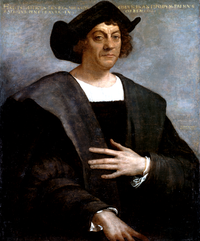 Колумбийская певица,
 на хинди ее имя означает 
«богиня света»
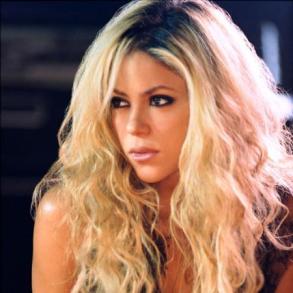 А) Дженнифер Лопес
Б) Бритни Спирс
В) Шакира
Шакира
Это дом-музей извеcтного испанского скульптора- живописца
А) Сальвадора
Дали 
Б)Пикассо
В) Жуана Миро
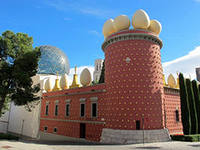 Сальвадора Дали
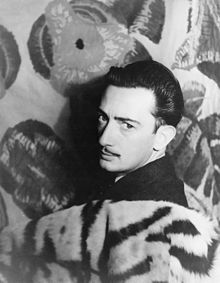 Певец, начал свою карьеру под псевдонимом «Энрике Мартинез»
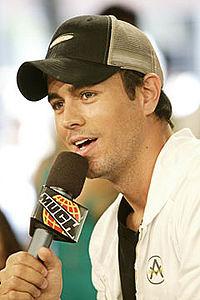 Энрике Иглесиас
А) Рикки Мартин
Б) Энрике Иглесиас 
В) Хулио Иглесиас
Испанский футболист, нападающий лондонского «Челси» и сборной Испании. Его прозвище “El niño”
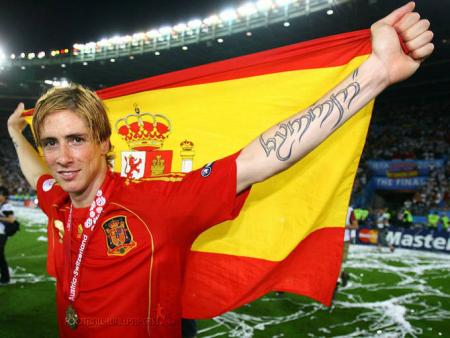 Фернандо Торрес
А) Криштиану Роналдо
Б) Фернандо Торрес
В) Икер Касильяс
Мексиканская поп-рок группа
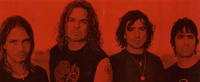 Maná
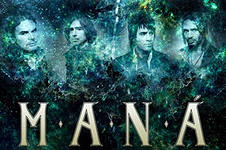 А) Linkin Park 
Б) Mota 
В) Maná
Испанский актер, известен по роли в «Три метра над уровнем неба»
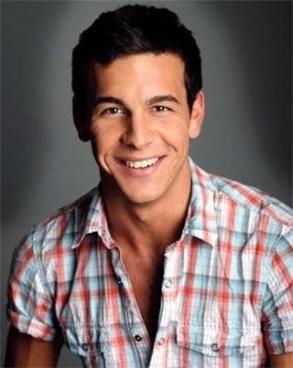 Марио Касас
А) Марио Касас
Б) Антонио Бандерас
В) Хавьер Бардем
Испанская актриса
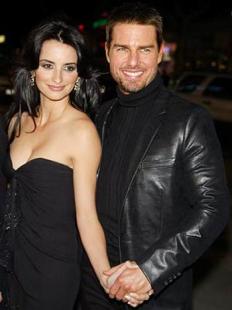 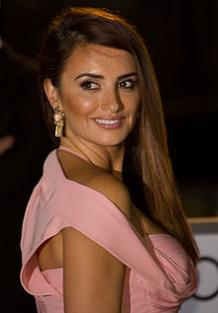 А) Анджелина Джоли
Б) Пенелопа Крус
В) Натали Портман
Пенелопа Крус
Каталонский художник, скульптор
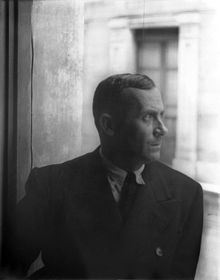 А) Жоан Миро
Б)  Дали
В) Пикассо
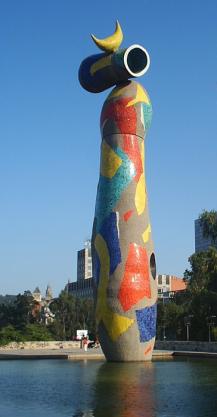 Жоан Миро
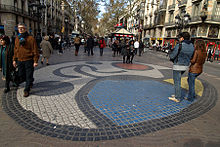 Каталонская оперная певица
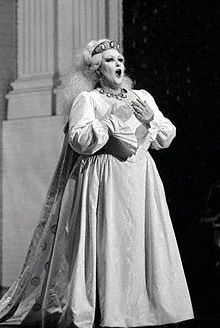 Монсеррат Кабалье
А) Шакира
Б) Монсеррат Кабалье 
В) Леди Гага
Храм Святого Семейства- знаменитый проект этого архитектора
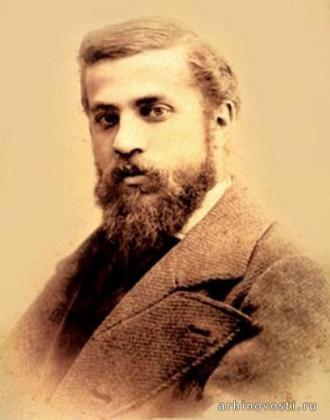 Антонио Гауди
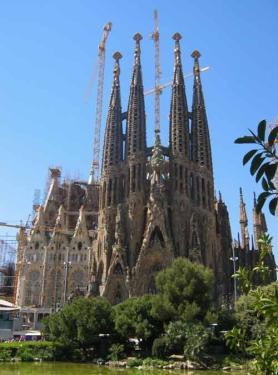 А) Антонио Гауди
Б)Бартоломео Растрелли
В) Василий Баженов
Американская актриса, певица с пуэрториканскими корнями. «J.Lo»
Дженифер Лопес
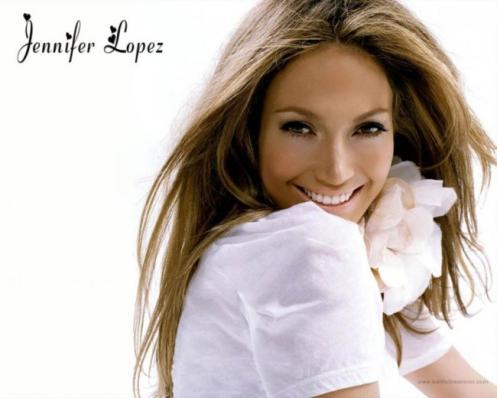 А) Тейлор Свифт
Б) Леди Гага
В) Дженифер Лопес
Испанский футболист, вратарь, капитан клуба Реал Мадрид и сборной Испании
Икер Касильяс
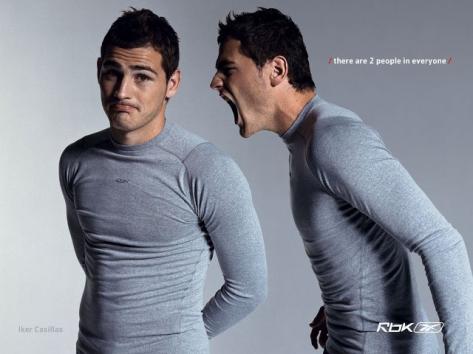 А) Фернандо Торрес
Б) Икер Касильяс 
В) Серхио Рамос
Испанская музыкальная группа
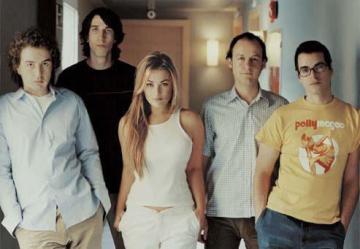 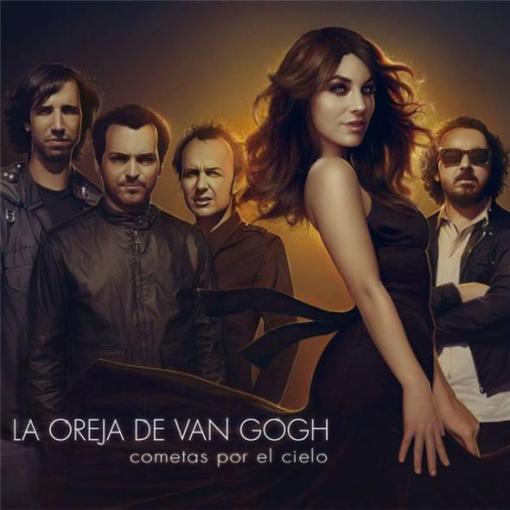 La oreja de Van Gogh
А) La oreja de Van Gogh 
Б)  Maná
В) Five
Gracias 
por su atención!!!